Actividad Comunicación
Describe la situación:
Explica el propósito de tu mensaje:
Deﬁne la postura de las fuentes
Referencia 1:
Referencia 2:
Referencia 3:
Deﬁne la postura de las fuentes
Referencia 4:
Referencia 5:
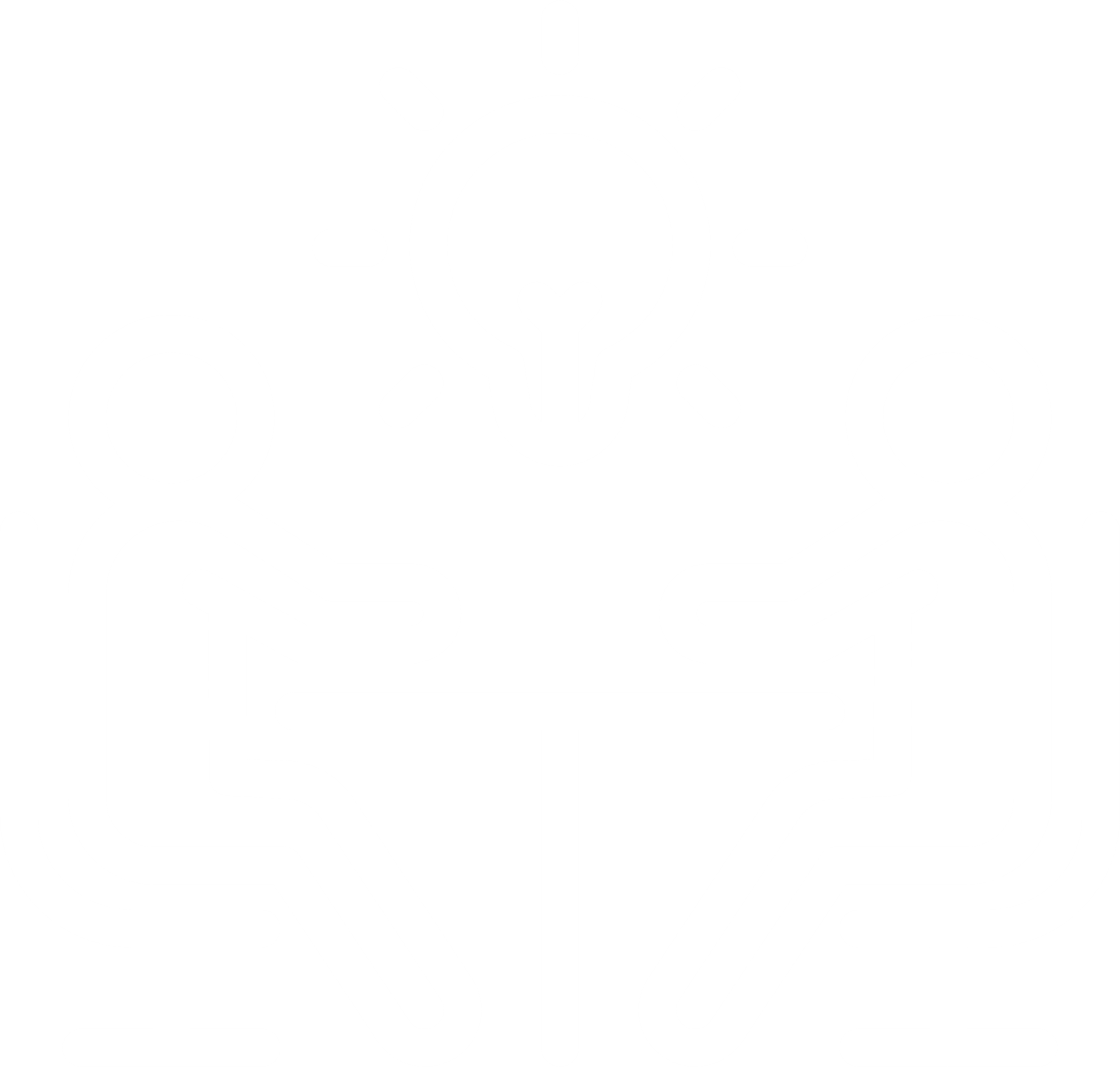 Escenario 1
Tipo de audiencia:
Tono:
Medio:
Mensaje:
Justificación:
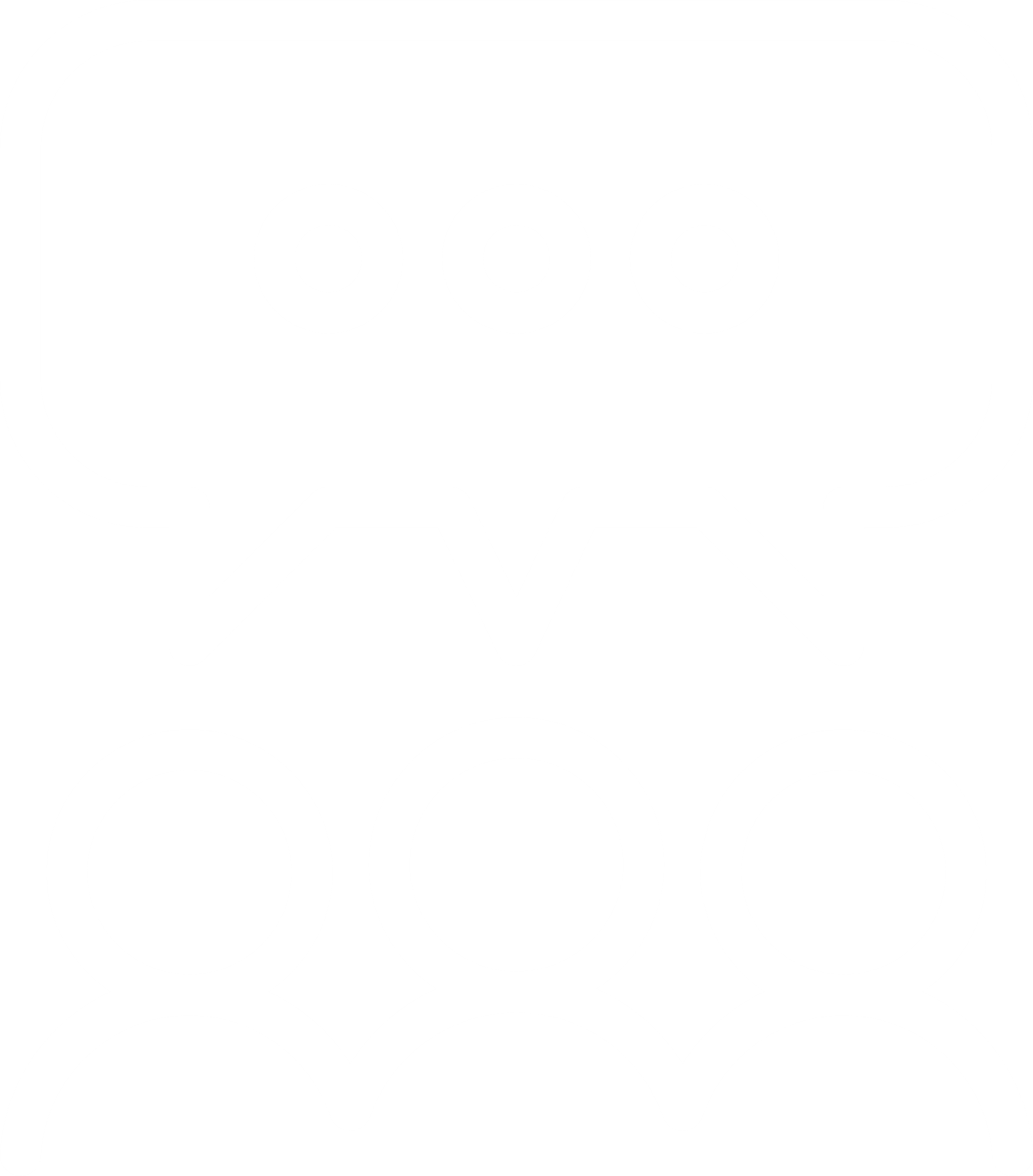 Escenario 2
Tipo de audiencia:
Tono:
Medio:
Mensaje:
Justificación:
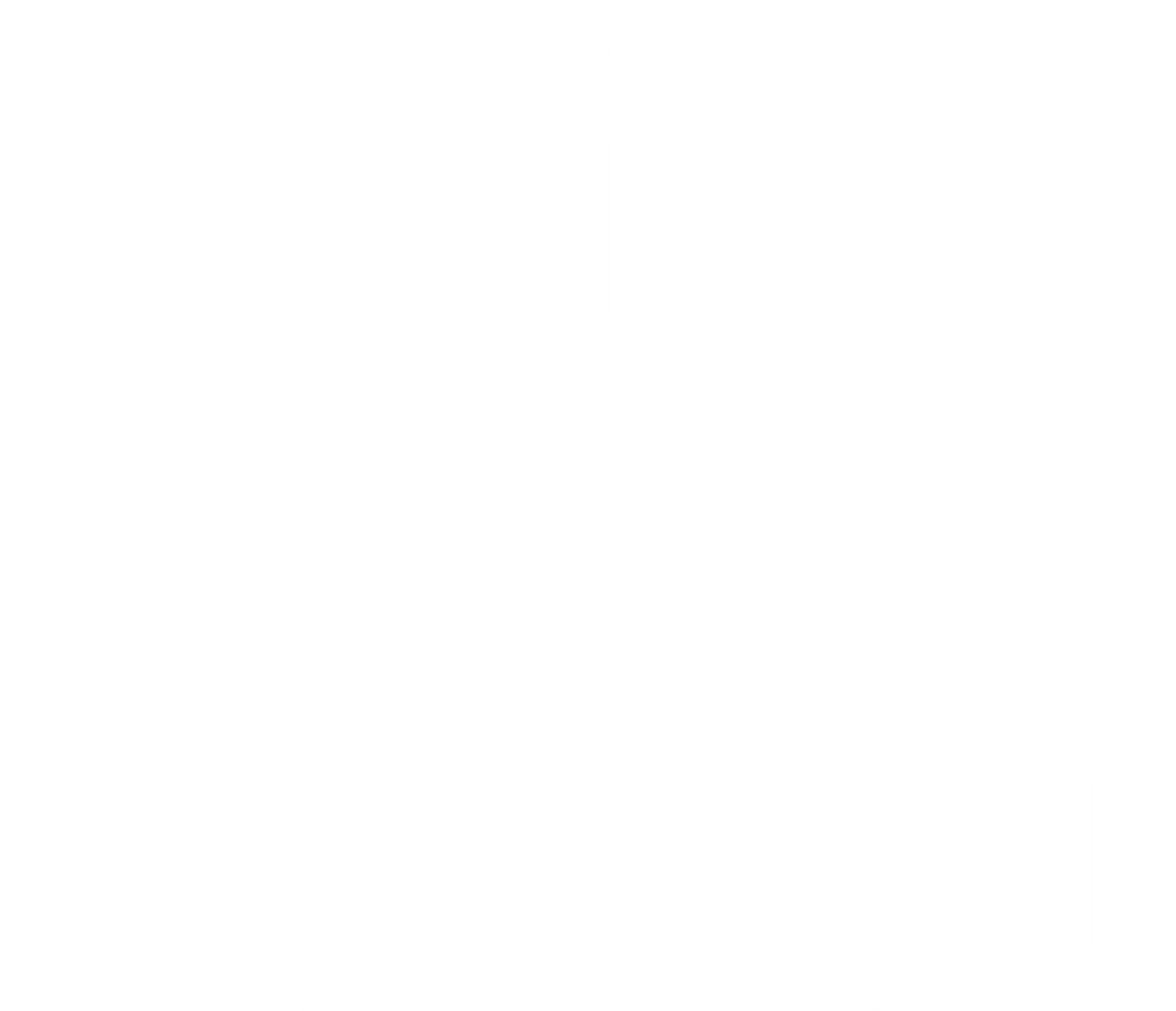 Escenario 3
Tipo de audiencia:
Tono:
Medio:
Mensaje:
Justificación:
Conclusiones:
Redacta al menos tres puntos conclusivos sobre la importancia de adaptar tu mensaje, incluyendo un párrafo que explique por qué los tres mensajes son diferentes.